Preddiplomski sveučilišni studij Socijalni rad
KOLEGIJ 
Organizacija i menadžment u socijalnom radu

 Predavanje_4
 Vođenje
VOĐENJE
Pojam i definiranje vođenja
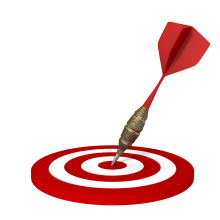 Sposobnost utjecaja na druge koji izvršavaju zadatak

Menadžerska funkcija koja podrazumijeva utjecanje na ljude kako bi oni pridonijeli organizacijskim i grupnim ciljevima (H.Weihricha, H.Koontza)




Moderno vođenje          
			orijentacija na potrošače
			orijentacija na zaposlene
			stalne inovacije i promjene
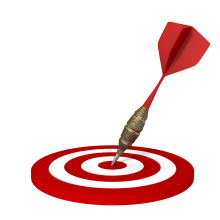 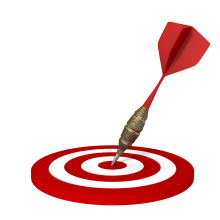 VOĐENJE
Odnos menadžmenta i vođenja
MENADŽMENT (MENADŽERI)

„ RADE STVARI NA PRAVI NAČIN”

Planira i organizira
Proces obavljanja poslova pomoću drugih ljudi
Bavi se procedurama i rezultatima
Inzistira na formalizaciji i kontroli
Upravlja stvarima koje bi se ionako dogodile
VOĐENJE (VOĐA)

„ RADI PRAVE STVARI”

Slijeđenje
Fokusirano na interakciju među ljudima
Usmjereno na promjene, vizije i strategije
Usmjeravanje
Stvaranje onoga do čega nikada nebi došlo bez vođe
VOĐENJE
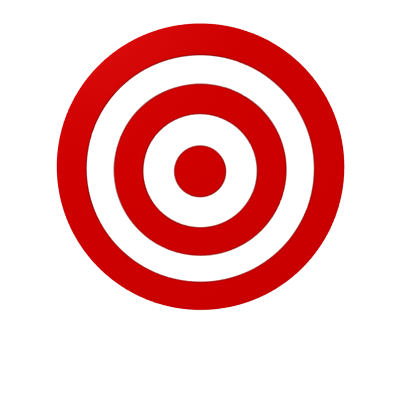 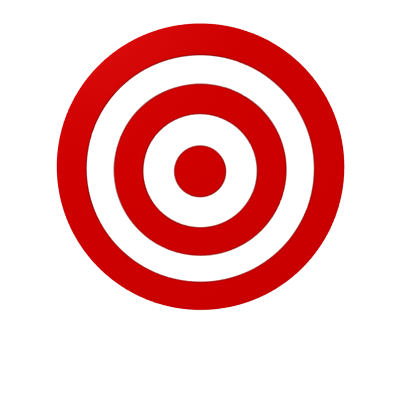 KVALITETE   VOĐE
Vizionar
Strastven
Kreativan
Fleksibilan
Poticajan
Inovativan
Hrabar
Maštovit
Rado eksperimentira
Inicira promjene
Ima osobnu moć
KVALITETE   MENADŽERA
Racionalan
Konzultira se
Uporan
Rješava probleme
Nepokolebljiv
Analitičar
Strukturiran
Promišljen
Autoritativan
Djeluje stabilizirajuće
Ima položajnu moć
VOĐENJE
Pojam i definiranje vodstva
Vođe se ne imenuju, niti biraju, vođe se i ne postavljaju. Vođom se postaje ako osoba posjeduje vodstvene sposobnosti. Bez vodstvenih sposobnosti nema ni vođe.
K. Davis – sposobnost da se uvjere ostali da oduševljeno streme određenim ciljevima
R.Schuller – sila koja pokreće naša nastojanja za uspjehom
H.Koontz i H. Weihrich – utjecaj, umijeće ili proces utjecaja na ljude i to tako da oni nastoje sa zadovoljstvom ientuzijazmom ostvariti ciljeve grupe
J.A.Congera – individualna karakteristika, način ponašanja, utjecaj na druge ljude, odnos s drugim ljudima
Vodstvo je ključni i kritični faktor uspjeha ili neuspjeha svake organizacije.
VOĐENJE
Elementi vodstva
SL = f ( L, F, S )
L – vođa
F – sljedbenik
S - situacija
TKO?
KAKO?
ŠTO?
VOĐENJE
VOĐENJE
Posao vodstva
Tehnička dimenzija
VISOKA
NISKA
VISOKA
Međuljudska dimenzija
NISKA
VOĐENJE
Uloga vodstva
VOĐENJE
Teorije  vodstva
VOĐENJE
Vodstvo temeljeno na ovlasti
AUTOKRATSKI STIL VODSTVA
DEMOKARTSKI STIL VODSTVA
LAISSEZ-FAIR STIL VODSTVA

- Vođa se gotovo i ne koristi svojom moći, a suradnici imaju veliku slobodu (neovisni su) u radu i odlučivanju.
VOĐENJE
Teorija „X” i teorija „Y”
Vođa teorije „X”

Moji zaposleni ne vole raditi i pokušat će izbjeći rad koliko god to bude moguće
Moji me zaposleni žele i trebaju da im pokazujem smjer
Odgovoran sam za to da moji zaposleni rade što je više moguće
Vođa teorije „Y”

Većina zaposlenih vole raditi i radom nešto postići
Mogu se pouzdati u to da će moji zaposleni sami sebe usmjeravati i raditi na istvarenju ciljeva kompanije
Moji zaposleni žele preuzeti odgovornosti na poslu
VOĐENJE
Likertovi sustavi vodstva
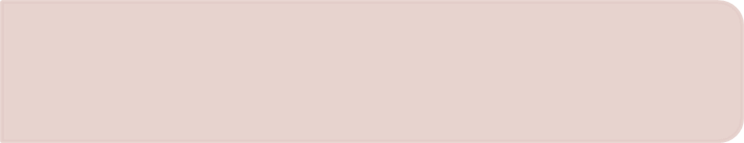 Likert smatra najparticipativnijem sustavu vodstva
Menadžer ima potpuno povjerenje u zaposlene, prihvaća njihove ideje i mišljenja te ih nagrađuje na osnovi njihova sudjelovanja u odlučivanju
VOĐENJE
Fiedlerova situacijska teorija vodstva
VOĐENJE
Teorija put do cilja (path goal theory)
VOĐENJE
Vroom-Yettonov model odlučivanja
Vođa dijeli probleme s podređenima kao grupom
Vođa dijeli problem sa sljedbenicima kao grupom
Hersey-Blanchardov model vodstva
VOĐENJE
PONAŠANJE VOĐE
Visok (jak)
ODNOSI 
(podržavajuće ponašanje)
Nizak (slab)
ZADATAK
(usmjeravajuće ponašanje)
Visok (jak)
VOĐENJE
Hersey-Blanchardov model vodstva
SPREMNOST SLJEDBENIKA
VOĐENJE
Odgovarajući stil vodstva
Karakteristike sljedbenika
MALA RAZINA SPREMNOSTI
Veliki naglasak na zadacima/mali naglasak na odnosima
govori
UMJERENA RAZINA SPREMNOSTI
Veliki naglasak na zadacima/veliki naglasak na odnosima
prodaje
VELIKA RAZINA SPREMNOSTI
mali naglasak na zadacima/veliki naglasak na odnosima
sudjeluje
VRLO VELIKA RAZINA SPREMNOSTI
mali naglasak na zadacima/mali naglasak na odnosima
delegira
VOĐENJE
ZADATAK
Sjetite se dva „šefa” koja ste imali u svom okruženju do sada u životu (nastavnici, profesori). To mogu biti dvije osobe koje su se izmijenile na istom radnom mjestu, sigurno ste u svom životu imali dva razrednika! 
Usporedite ta dva „šefa” i njihove karakteristike vodstva: 
Za svakog od njih napišite i obrazložite po čemu je bio dobar voditelj, a po čemu nije. 
Pokušajte odrediti za svakog od njih je li bio vođa koji je više usmjeren na zadatak ili na odnose među ljudima. 
Odredite i koji stil vođenja je svaki od njih primjenjivao te procijenite koliko je taj stil u danoj situaciji bio učinkovit (ili bi neki drugi –koji? – bio prikladniji i dao bolje rezultate). Objasnite zašto
Vaše odgovore u obliku esejskoga tipa odgovora šaljite do 28.05.2020. na moj i Dominikov mail.
VOĐENJE
Literatura
1. Sikavica, P., Bahtijarević-Šiber, F., Pološki Vokić, N., Temelji menadžmenta, Školska knjiga, Zagreb, 2008.